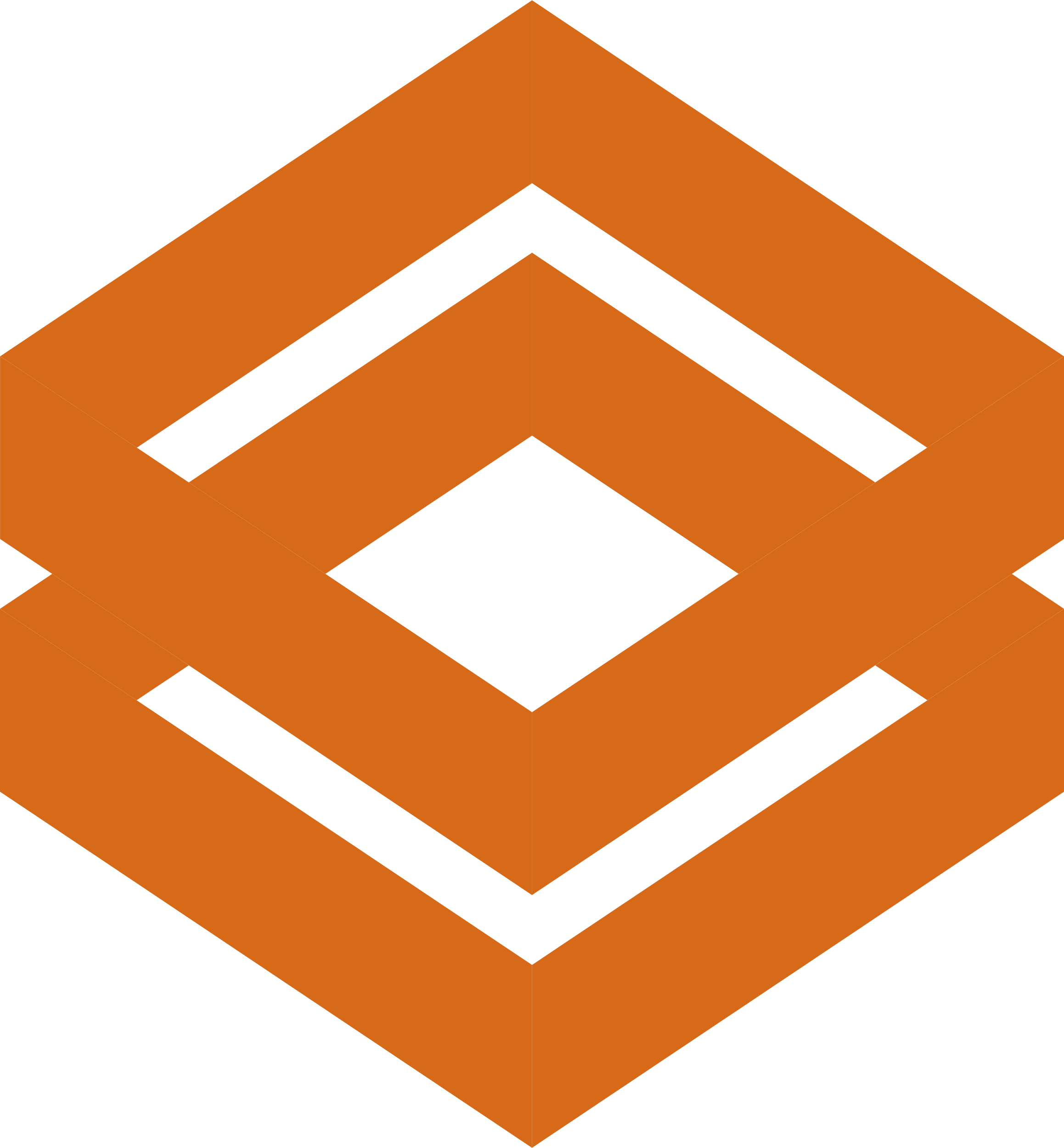 LOGO COMPANY
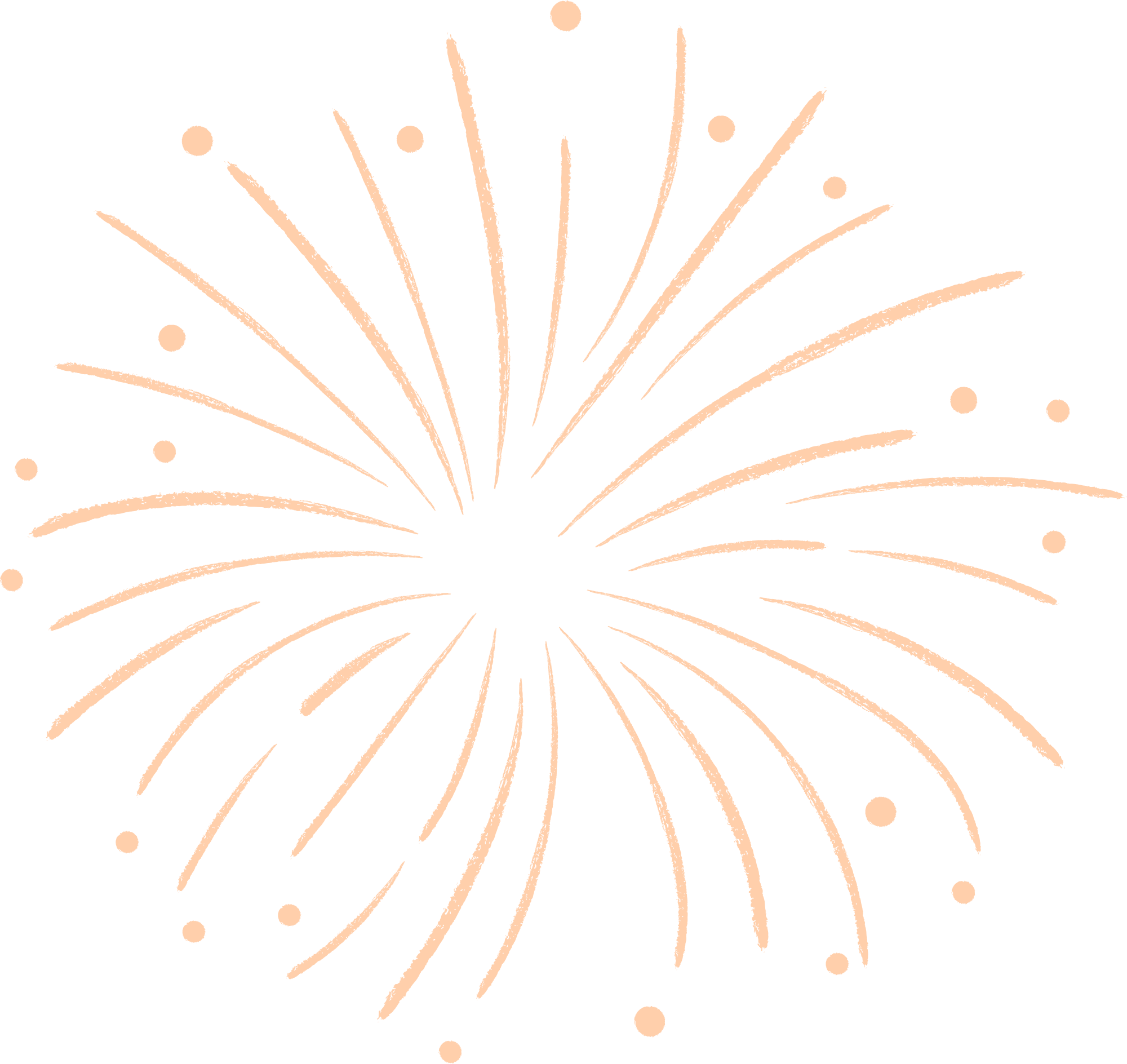 Wish you a very
HAPPY BIRTHDAY, 
JUDY!
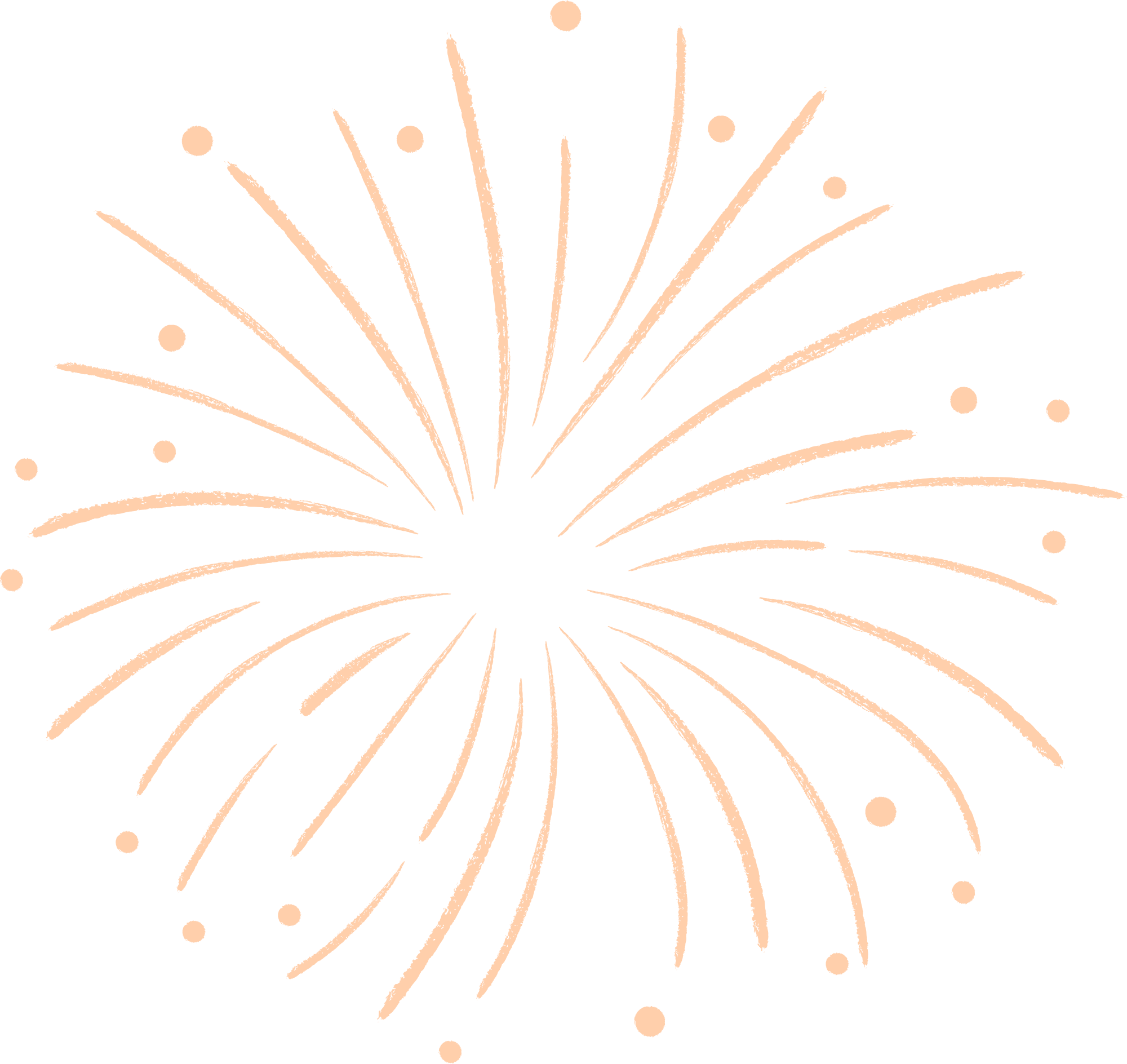 May your birthday be full of happy hours and special moments to remember for a long long time!
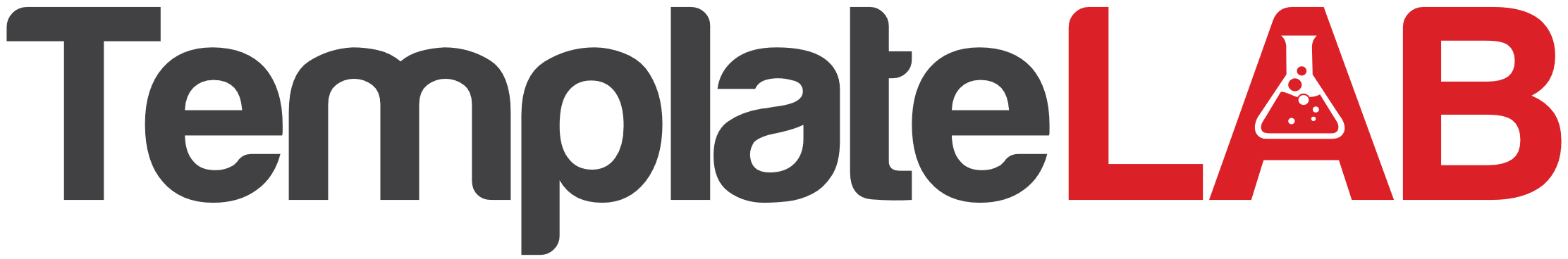